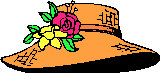 Практическая работа«Изготовление игольницы-шляпки»
Учитель технологии МБОУ СОШ №9Севастьянова Светлана Александровнагород Вилючинск Камчатский край
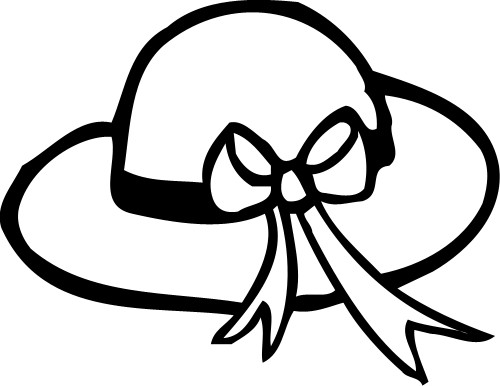 Цель урока:
Повторить и закрепить ручные швы
Изготовить игольницу в форме шляпки и украсить ее
Инструменты и материалы
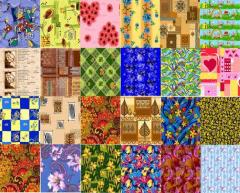 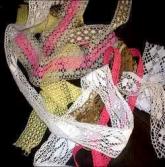 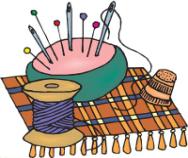 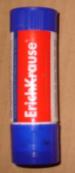 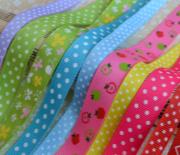 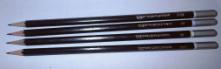 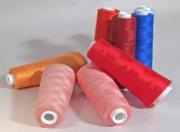 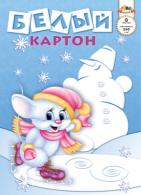 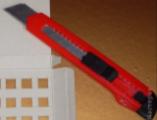 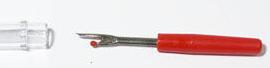 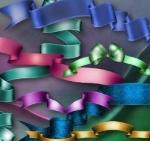 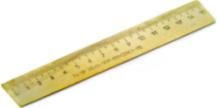 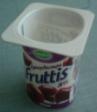 Правила техники безопасности при выполнении ручных работ
Труд – дело очень важное.Порой небезопасное.Правила должны мы знать,Их четко нужно выполнять
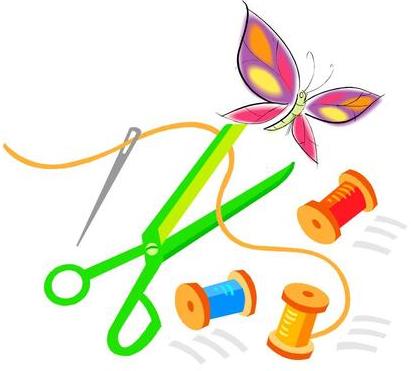 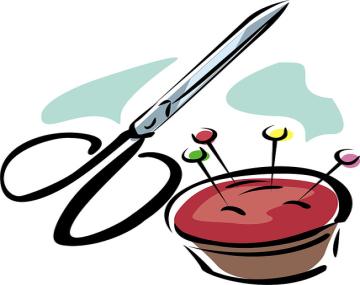 Ты с иголкой не шутиИ в руках не тереби.А уж, взяв ее за ушко,Уколи ее в подушку
С ножницами не играй.Высоко не поднимай.И, держа за острый край,Подружке их передавай.
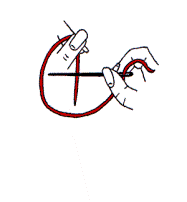 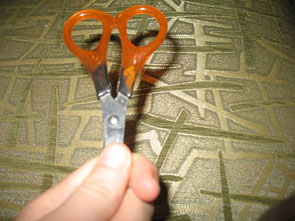 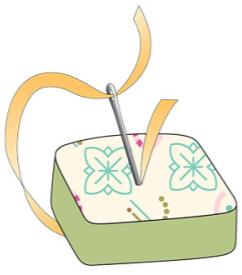 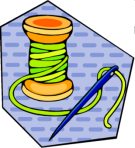 Ручные швы
Шов «вперед иголку»
Потайной шов
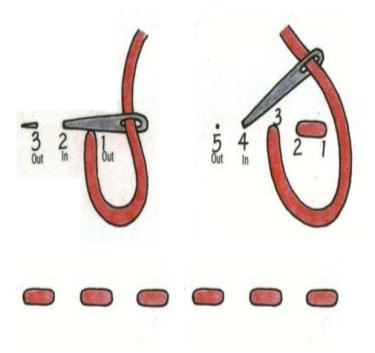 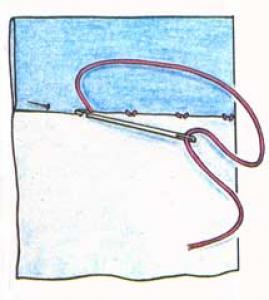 Приемы изготовления игольницы-шляпки
Шаг 1
Подготовить плотный картон для полей шляпки, баночку из-под йогурта для верхней части шляпки, ткань, синтепон.
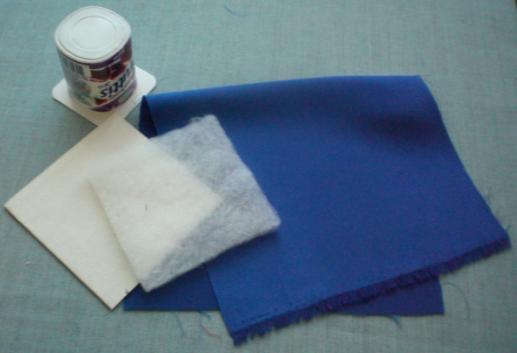 Шаг 2
Из картона  и синтепона вырезать   круги D=10см
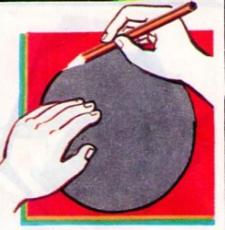 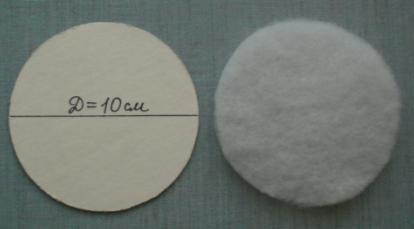 Шаг 3
Круг из синтепона наклеить на круг из картона
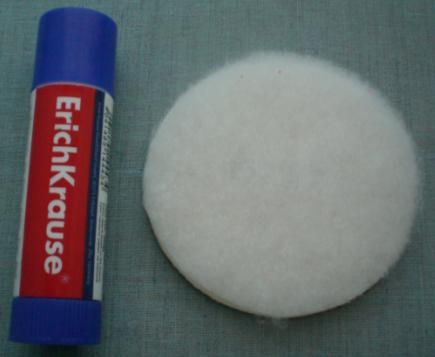 Шаг 4
Из ткани вырезать два круга: D=18см и D=16см
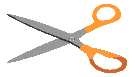 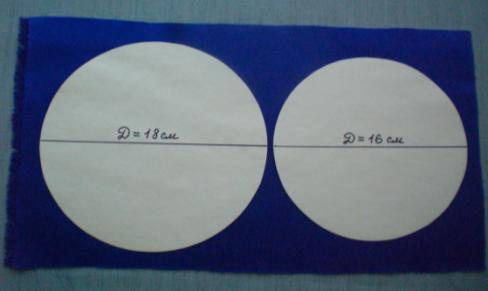 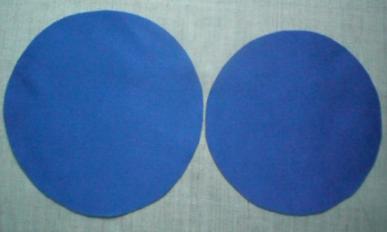 Шаг 5
Стаканчик из-под йогурта обрезать на высоту 3,5см. Бортики срезать, оставив 1мм для жесткости
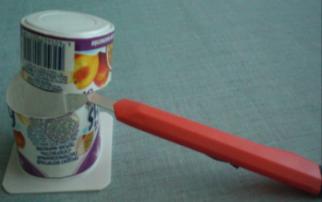 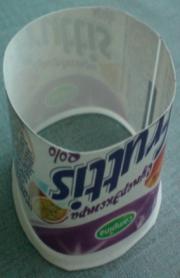 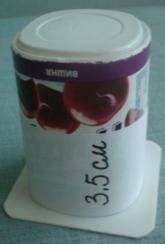 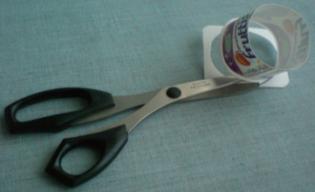 Шаг 6
Прометать круги из ткани двойной нитью по краю, отступив от среза 5мм, мелкими стежками швом «вперед иголку»
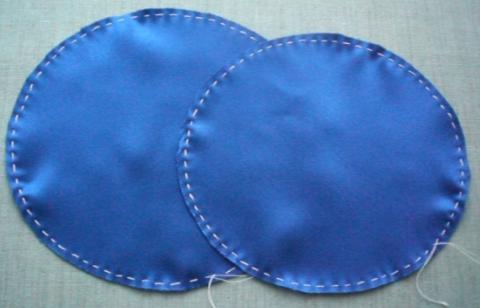 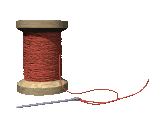 Шаг 7
Положить круг из картона синтепоном вверх на большой круг из ткани, стянуть шов и связать крепко концы нитей. Равномерно распределить складки по кругу.
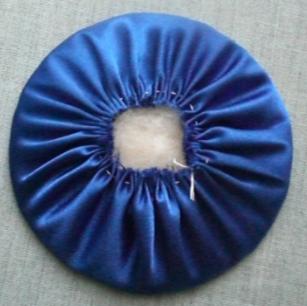 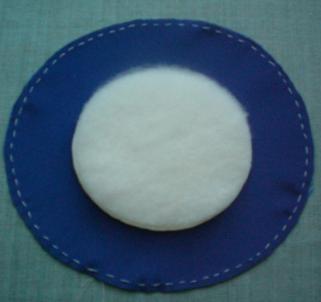 Шаг 8
Набить стаканчик синтепоном, поставить на середину меньшего круга из ткани бортиком вверх и туго собрать по шву, стягивая за концы ниток. Связать концы нитей. Равномерно расправить складки.
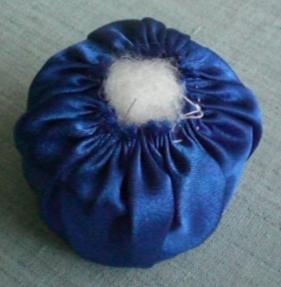 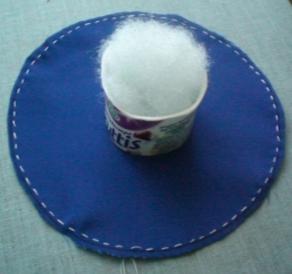 Шаг 9
Получились две детали для будущей игольницы – поля и тулья.
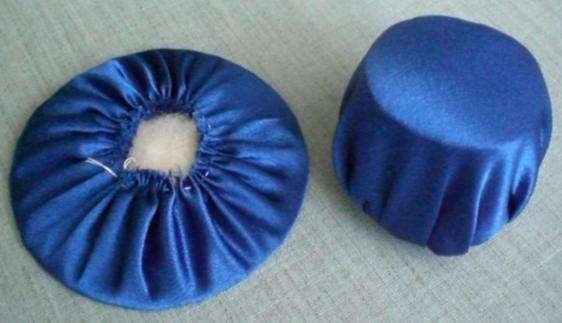 Шаг 10
Соединить обе заготовки между собой потайными стежками.
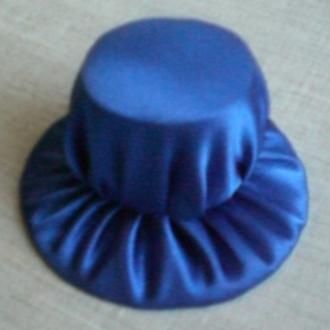 Шаг 11
Место соединения закрыть отделкой, используя остатки кружев, тесьмы, лент.
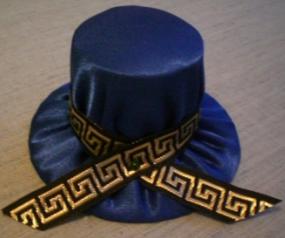 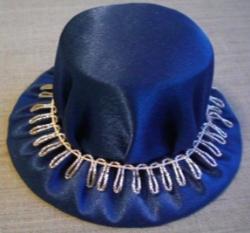 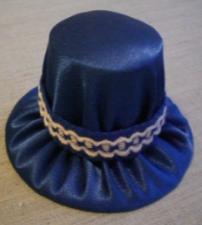 Шаг 12
Украсить игольницу как подскажет ваша фантазия, используя сочетание цветов в цветовом круге.
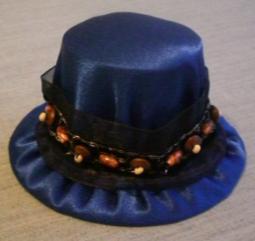 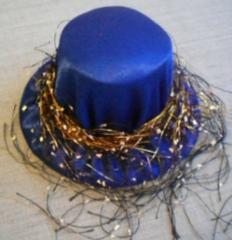 Цветовой круг
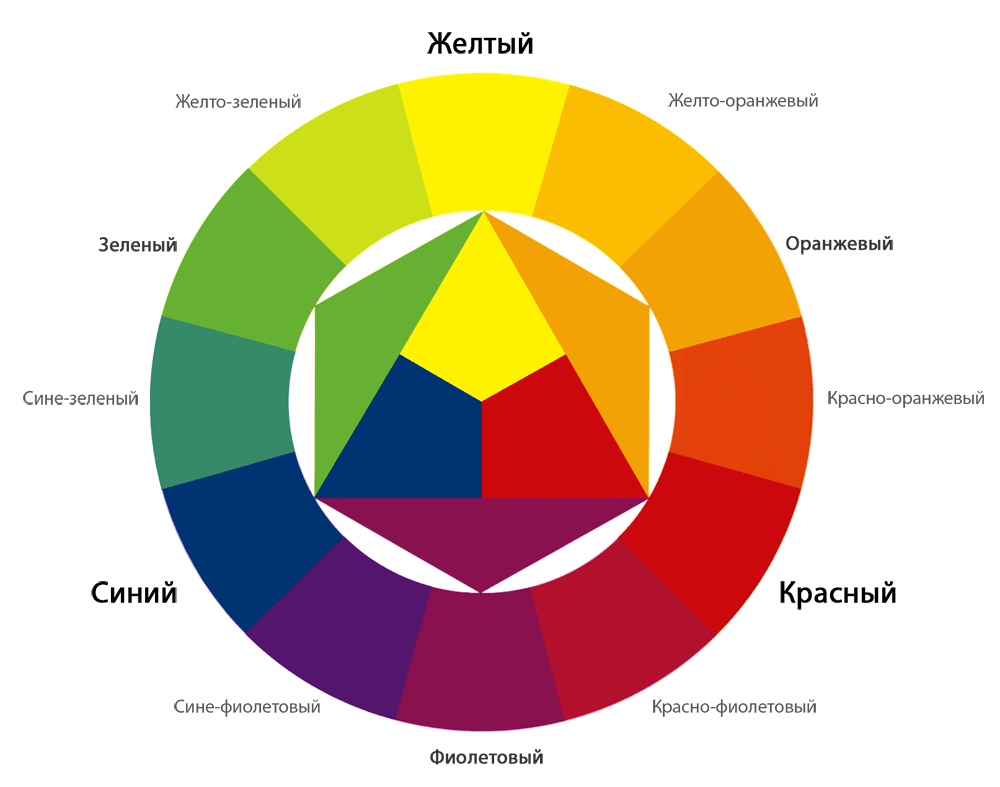 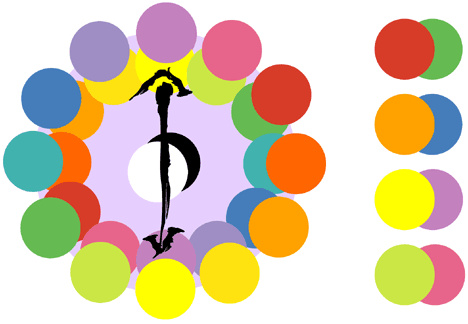 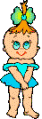 Физкультминутка
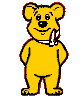 Вновь у нас физкультминутка,Наклонились, ну-ка, ну-ка!Распрямились, потянулись,А теперь назад прогнулись.Голова устала тоже.Так давайте ей поможем!Вправо-влево, раз и два.Думай, думай, голова!Хоть зарядка коротка,Отдохнули мы слегка.
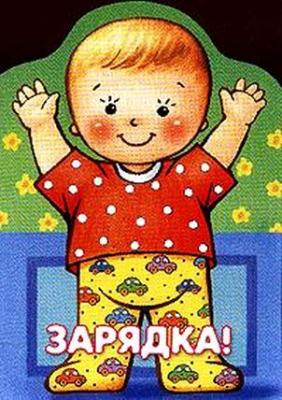 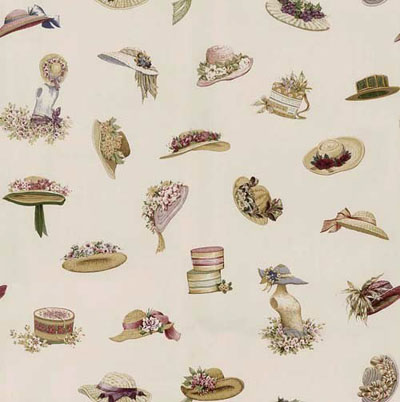 Закрепление
Что нового узнали на уроке?
Чему научились на уроке?
Какие швы вы использовали при изготовлении игольницы-шляпки?
Почему шов называется потайным?
Как вы будете использовать свои игольницы-шляпки?
Рефлексия
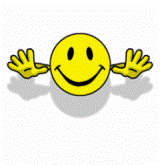 Оцените свою работу!
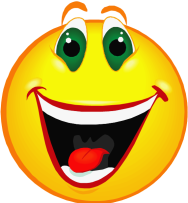 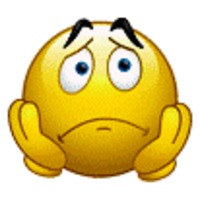 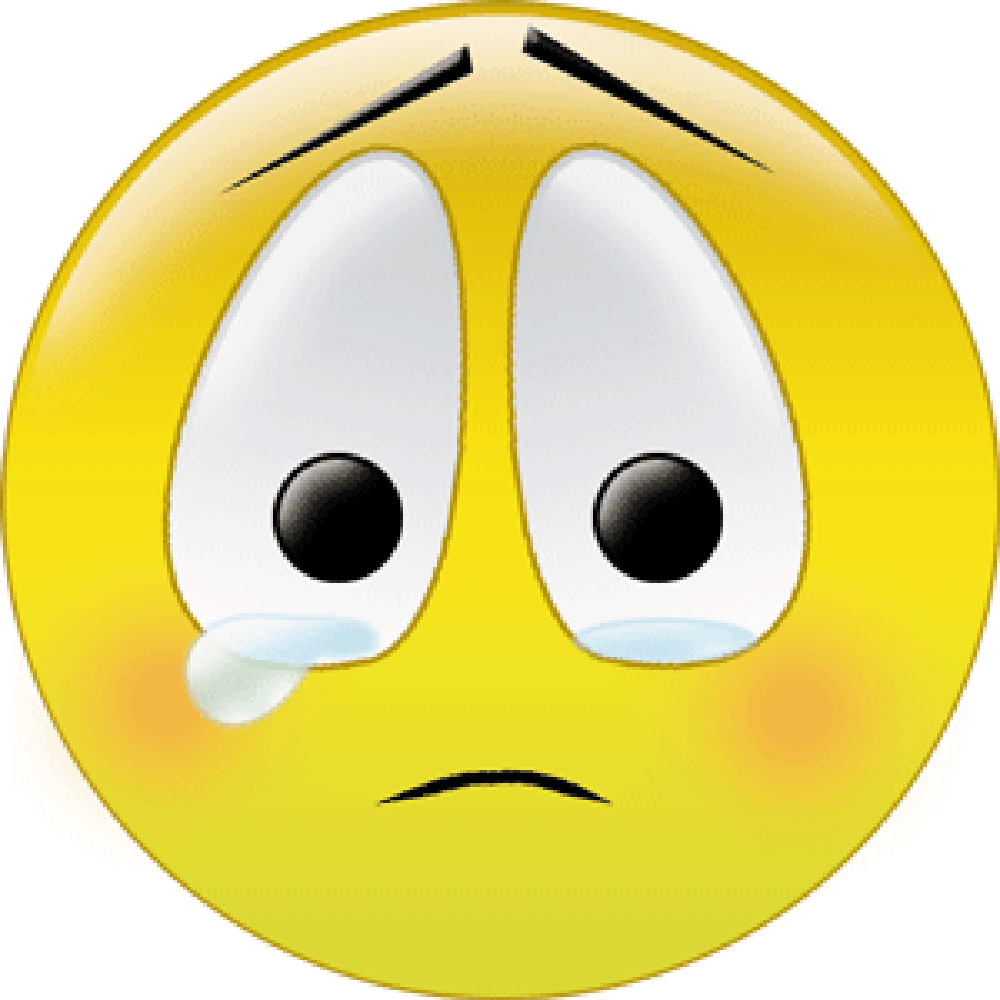 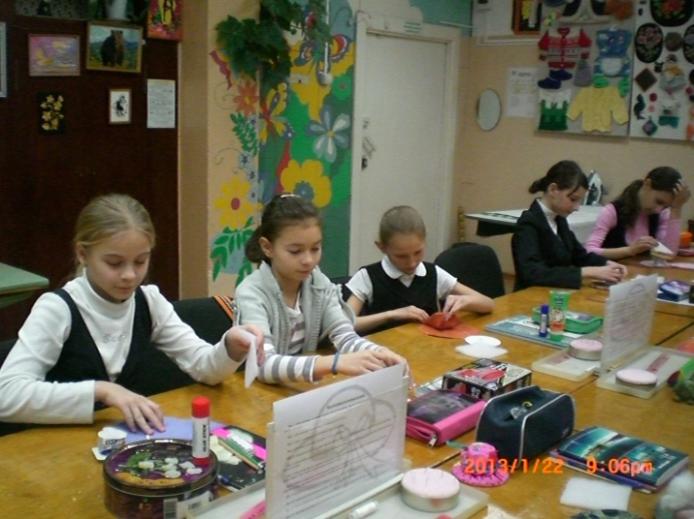 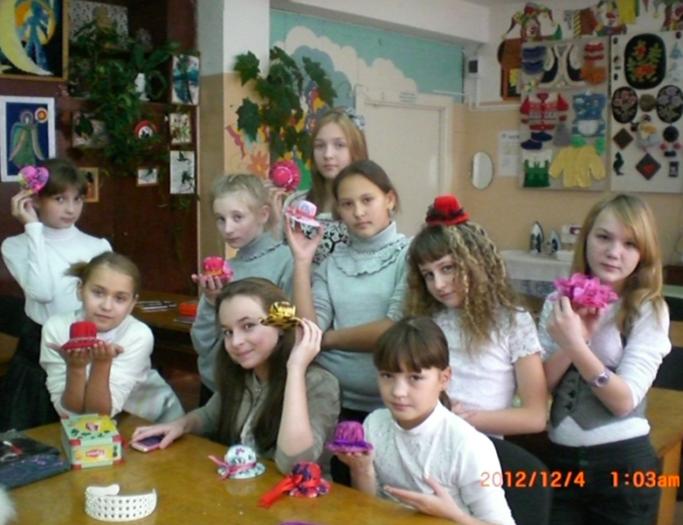 Детские работы
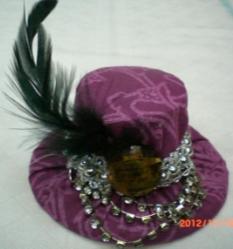 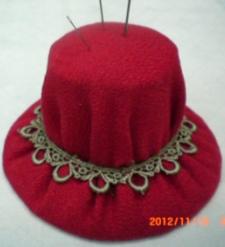 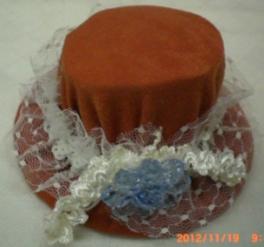 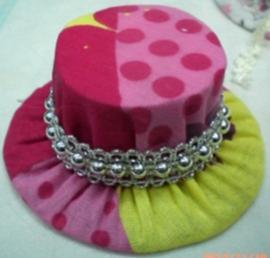 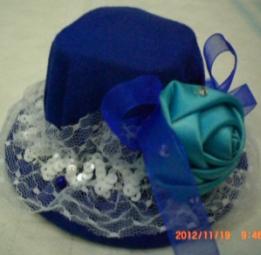 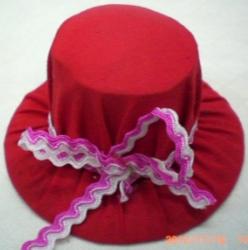 Детские работы
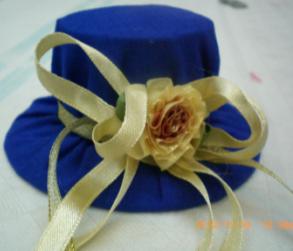 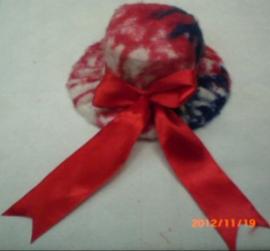 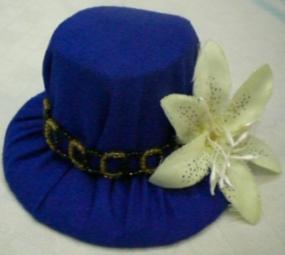 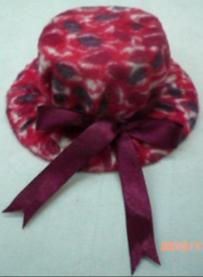 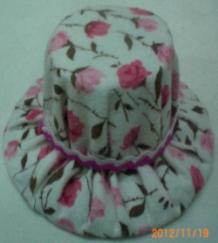 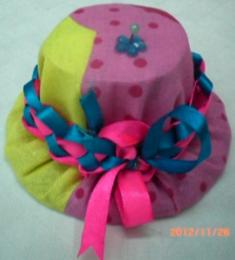 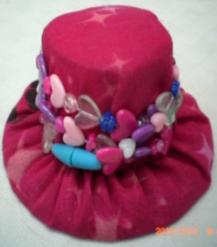 Детские работы
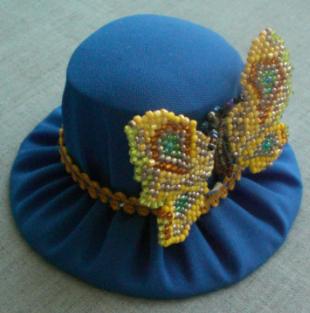 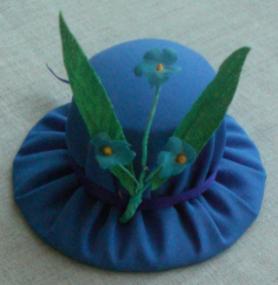 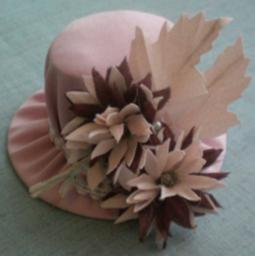 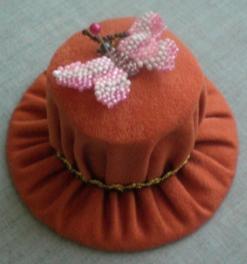 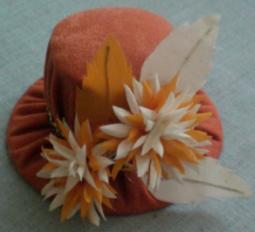 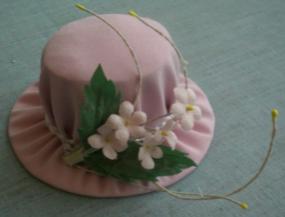 Детские работы
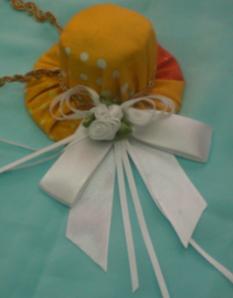 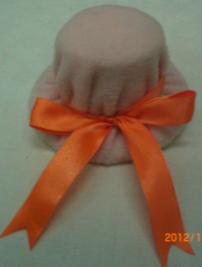 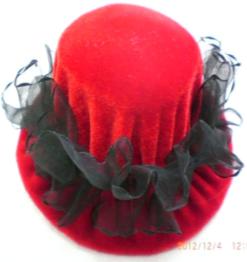 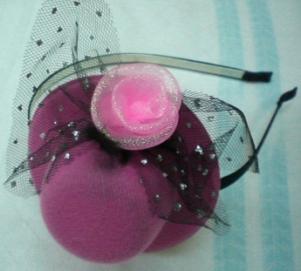 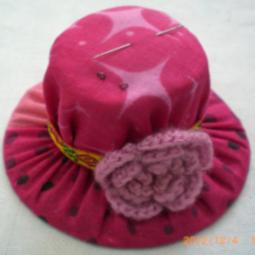 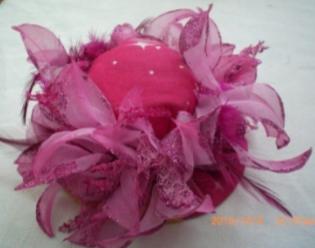 Информационные ресурсы
Технология: Учебник для учащихся 5 класса /Под ред. В.Д.Симоненко – М.: Вентана-Графф.
http://moi-podelki.ru
http://www.detpodelk.ru
http://vir-samodelki.ru
http://so7.radikal.ru
http://ind1.liveinternet.ru
http://hobbindom.ru
http://crestik.ukoz.ru
http://stranamasterov.ru
http://vmirepodelok.ru
http:// rukodelie-sama.ru
http://www.mastera-rukodeliya.ru
http://loskutiki.ru
http://rabota66.ru
http:// vishivalochka.com.ua
http://www.thimble-collection.com